Alliance Co-Selling Best Practices
The results of an online research exercise conducted April 2024
Mike Nevin – Managing Director Alliance Best Practice Ltd (ABP)
Presentation Contents
Background
What’s the problem?
Why is this a problem now?
What did we find?
Implications for salesmen
What would a collaborative sales process look like?
What can you do about it?
Background
ABP benchmarks alliance relationships, in our recent work we have found joint selling to be a problem area for many organisations
We created a Best Practices in Alliance Co-Selling Group: https://www.linkedin.com/groups/2922120/ there are currently 90 members in the group
In testing our thinking with clients regarding joint selling we have found that a major obstacle is the absence of an open and non-proprietary collaborative sales process
Some direct sales training companies are trying to adapt their direct sales models to accommodate partners
What’s the problem?
Alliance Best Practice Ltd (ABP) believes that effective and collaborative alliance joint selling to clients / customers is a problem for most organisations.
Do you agree? (See Poll in the Chat Window).
Possible reasons
Direct salesmen trying to use a collaborative sales methodology
Lack of understanding by many companies of the nature of the problem
Personal / Organisational agendas interfering with collaborative sales
Lack of any ‘open’ and non-proprietary collaborative sales methodology
Why is this a problem now?
ABP believes that this is a problem now because:
Technology solutions are becoming more complex
Client / customer requirements for world class solutions are escalating
Company CIOs are putting pressure on GSI and advisory companies to act as true ‘trusted advisers’ rather than order takers
Account managers are being asked to co-ordinate clients ‘mini ecosystems’ of existing partners to create new value
What did we find?
ABP research discovered the following:
Joint selling with partners raises the win rate by at least 40% (evidence from Accenture, KPMG and EY)
There doesn’t appear to be a simple non-proprietary joint sales process currently available
There are a well-known group of best practices in joint selling (See Supporting Slide)
The majority of organisations do not have a consistent approach to collaborative joint selling
Many organisations report problems when they try and sell together with partners
When a GSI uses a collaborative sales approach, the rewards are considerable (circa $200 million per annum in a single key account).
Best Practices in Alliance Co-Selling
A Collaborative Sales Case Study
A global system integrator (GSI) had a key account (EDF)
The client account lead (CAL) in the GSI had a good relationship with a key technology supplier to EDF
So, the two of them started having meetings every two weeks with a single agenda item: ‘How could we combine to offer EDF value?’
The EDF CIO heard about the meetings and asked if he could attend
Other suppliers / partners heard about the meetings and asked if they could attend
The GSI is currently earning over $200 million per annum from EDF
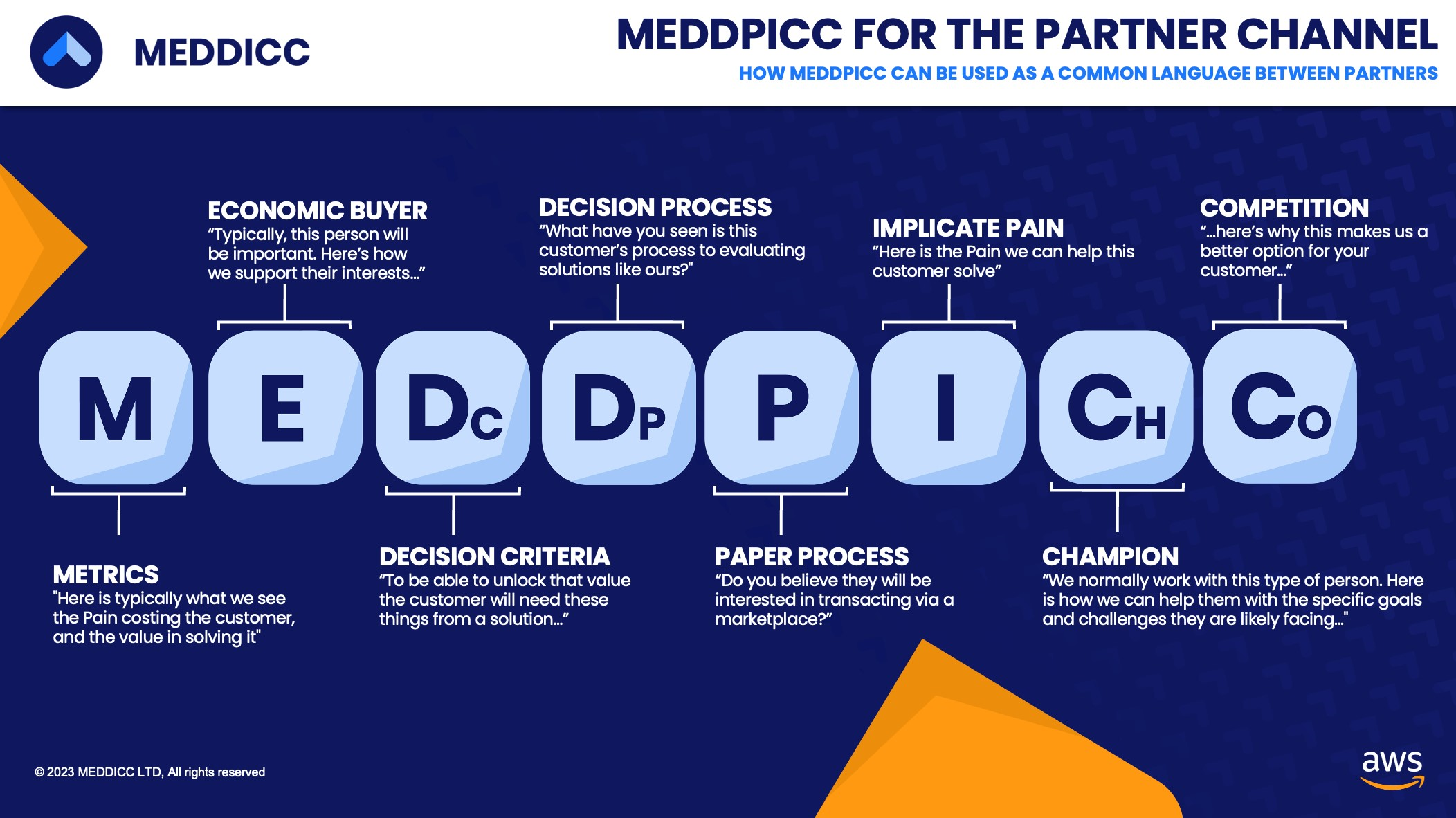 An Adapted Direct Sales Process
Implications for salesmen
Collaborative sales are becoming more important by the day as technology solutions become more complex and client / customer expectations of world class solutions continue to escalate.
Collaborative sales are not the same as direct sales and trying to adapt direct sales methodologies is doomed to failure.  (See MEDDPICC example).
There aren’t enough alliance sales managers in organisations to shoulder collaborative sales alone.  The existing sales teams need to be trained in the new approach.
Traditional direct sales techniques run counter to collaborative sales.
What can we do about the problem?
Use the Partner Ecosystem Maturity Model (PEMM) approach:
Undertake a research exercise into alliance joint selling
Ask for volunteers to contribute
Run a meeting and organise the volunteers into complementary groups
Invite the groups to suggest any best practices that we have missed
Distribute the best practices equally amongst the volunteer groups
Ask each group to suggest levels of maturity (0-5) for each best practice
Put all outputs together to form an alliance co-selling maturity model
Offer the resulting maturity model to contributors for free
Do you agree? - Polls
There are a number of polls in the chat box.  Please feel free to fill them in.
Where can I get further information?
Mike Nevin
Managing Director
Alliance Best Practice Ltd
Web: https://www.alliancebestpractice.co.uk/ 
Office: +44 (0) 19 26 77 13 43
Mobile:+44 (0) 77 66 75 23 50
E Mail: info@alliancebestpractice.com